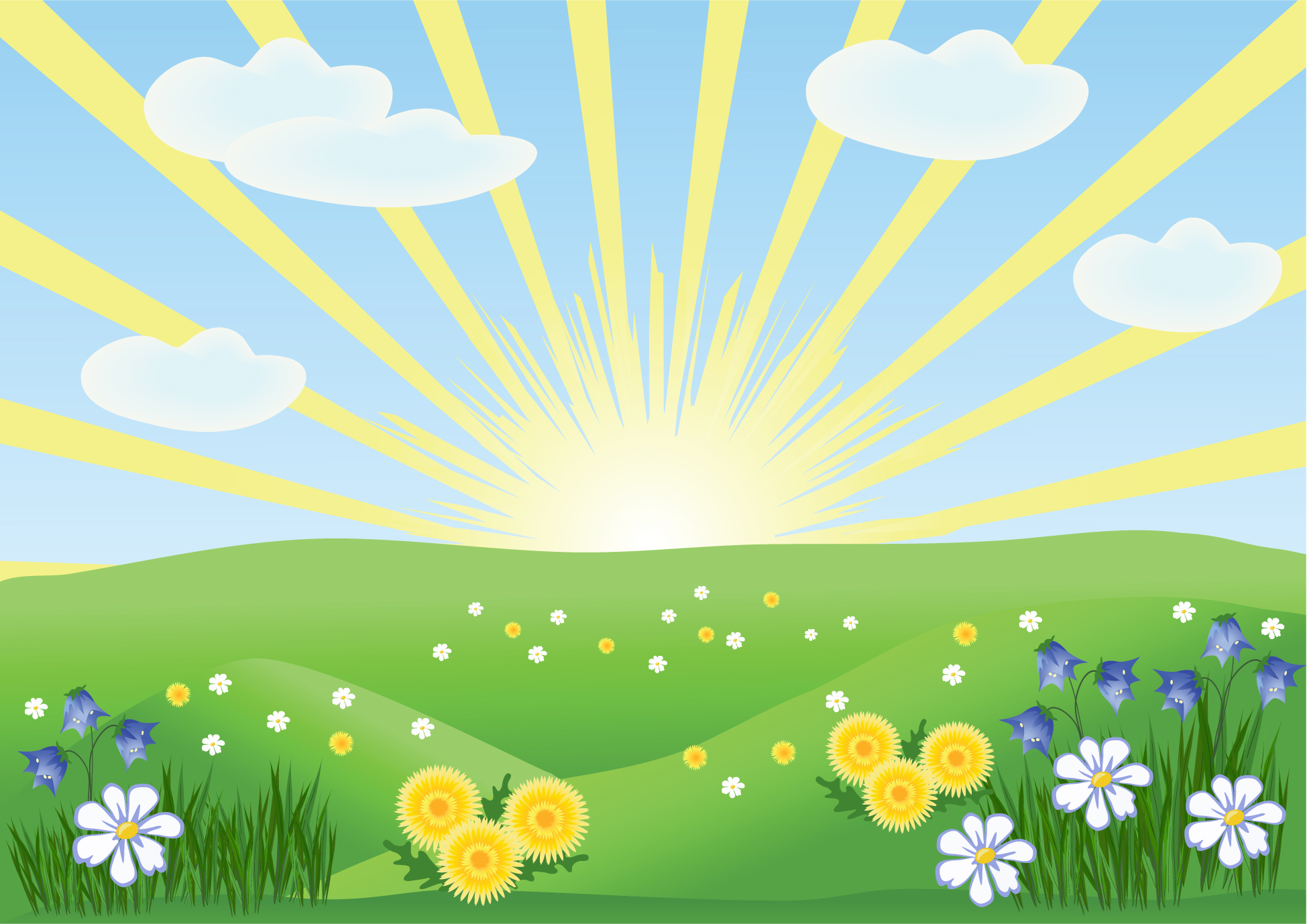 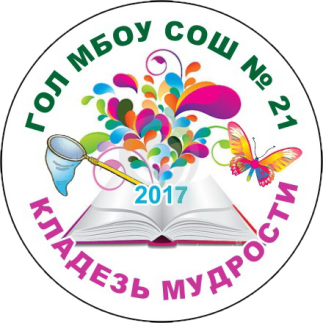 Городской  лагерь «Кладезь мудрости» 
с дневным пребыванием детей  
при МБОУ СОШ № 21
«Экспедиция 
«По следам загадочных хранителей»
Июнь 2017 года (02.06– 23.06) 
Осень – 5 дней (30.10 – 03.11)
с 9.00  до 15.00
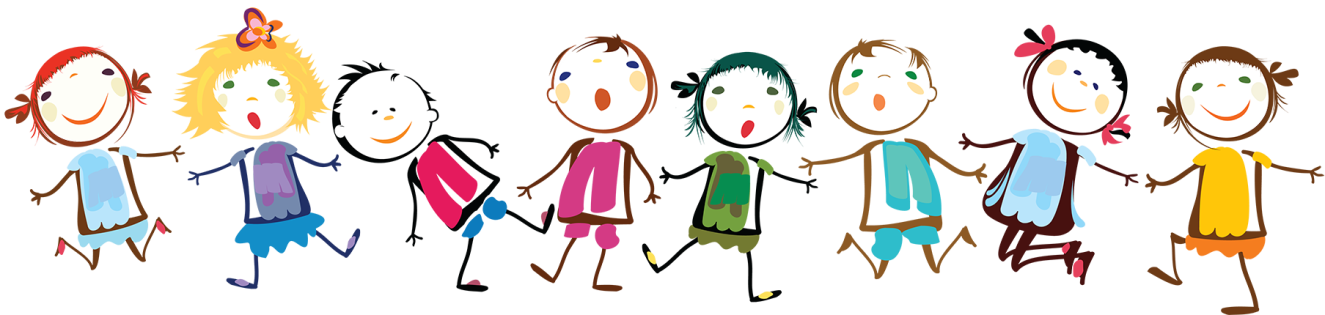 В программе смен:
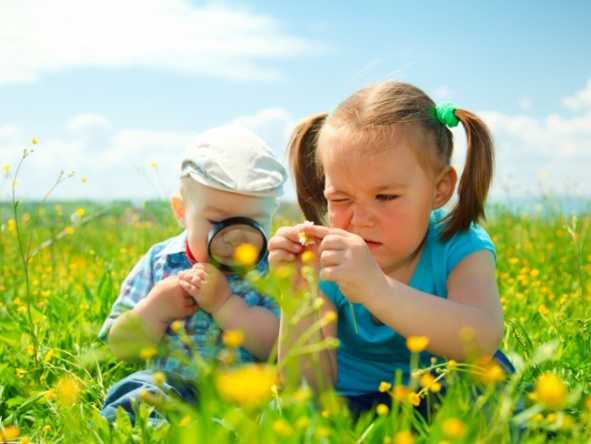 Креатив и творчество
Увлекательные мероприятия и      конкурсы
Спортивные соревнования
Мастер-классы
Занятия в кружках и секциях
Экологические практики
Вкусное и здоровое питание
 Супер-вожатые
Веселые, тематические 
     дни
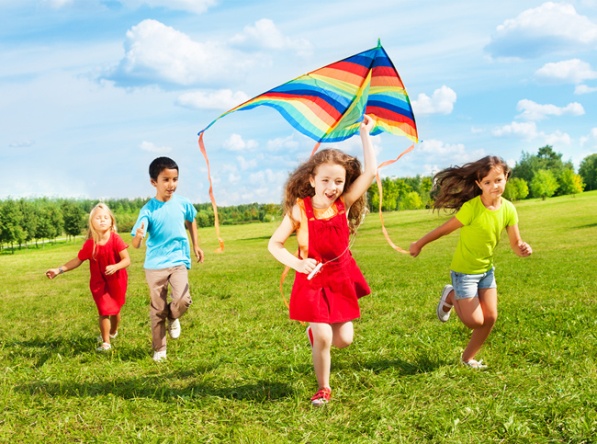 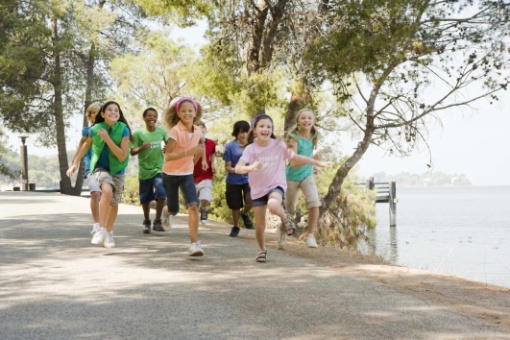 Наш адрес:
город Серов, 
ул. Лизы Чайкиной, 31,
т. 8 (34385) 4-08-03
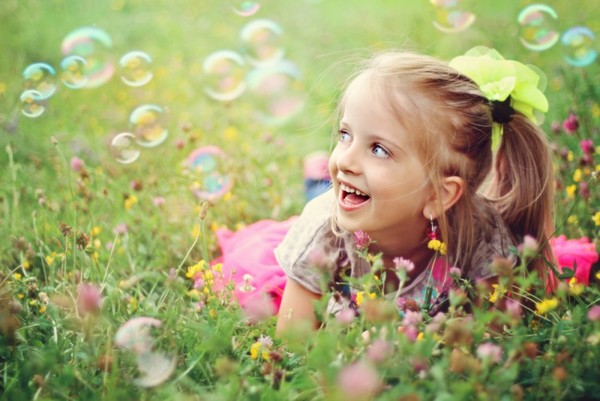 http://www.shkolaserov21.ru
С  нами, как дома!!!